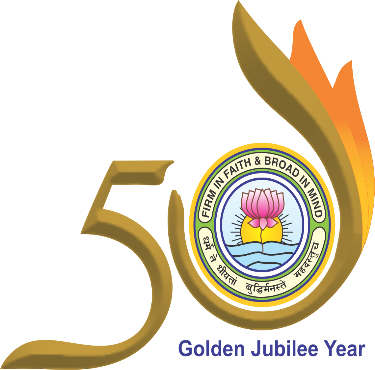 College Library,
Goswami Ganesh Dutta 
Sanatan Dharma College, Chandigarh
Books of the Month 
Sepetember 2023
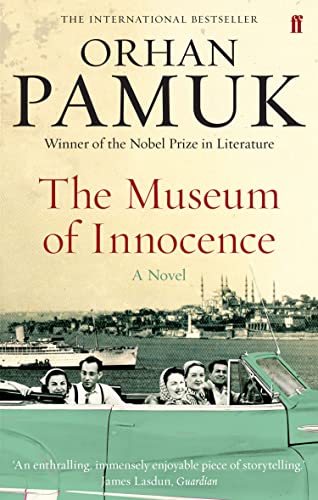 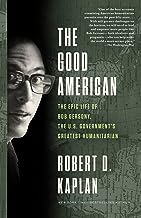 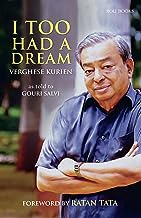 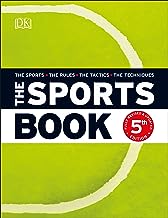 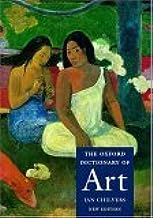 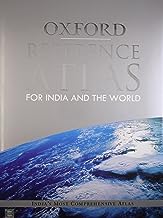 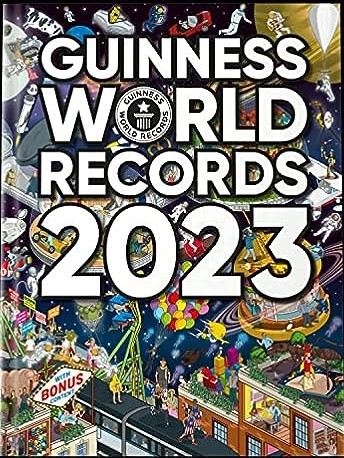 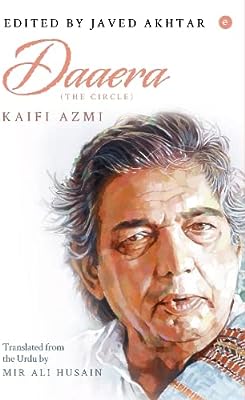